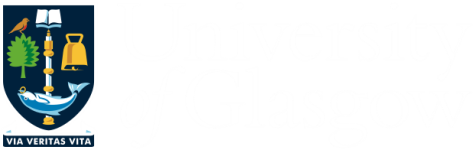 Assessing Group Work: a Round Table DiscussionSarah HoneychurchTeaching FellowAdam Smith Business School  Sarah.Honeychurch@Glasgow.ac.uk
Policy for Assessed Group Work
“Group working is increasingly common in courses within the University and we believe that all students should have an equal opportunity to participate in, and learn from, the opportunities that group working can provide. It is therefore essential that there is transparency around the processes of group working and associated assessment of that process and any outcome.”
https://www.gla.ac.uk/media/media_597746_en.pdf
Why use group work?
Improvements to student
Problems of
Performance 
Marks 
Attitudes to learning 
Problems of freeloading
Freeloading
Gaming the system
Sucker effect
Group work has the potential measurably to improve student engagement, performance, marks and retention and usually succeeds in achieving this potential provided that there are associated assessment mechanisms that leverage appropriate student learning behaviour. In the absence of such assessment mechanisms these benefits may well not materialise. (Gibbs 2009)
http://owww.brookes.ac.uk/services/ocsld/group_work/brookes_groupwork_gibbs_dec09.pdf
Questions for today
What are we assessing when we assess group work?
How should we assess this?
How do we ensure that assessment is fair?
UofG policy
What? 
5. Group projects must allow scope for both teamwork and individual work at a sufficiently challenging level
How?
10. Some form of peer assessment is encouraged, with moderation by staff as appropriate 
Fair? 
12. The design of the group-work task must link clearly to the intended learning outcomes of the course
Benefits
(1) Students gain insight into group dynamics.
(2) Group assessments allow the development of more comprehensive assignment than is possible for individual assessments.
(3) Group assessments develop students' interpersonal skills.
(4) Students are exposed to other points of view.
(5) Students are prepared for the real world.
Mello (1993)
Some considerations
Group formation:
Self selection?
Teacher allocation?
Group sizes?
Practice
Anxiety
Disorientation
Unfair
Appreciating the benefits
Solo v group contribution and assessment?
Group study v group work
Collaborative v co-operative learning
Fair assessment
Allocating a single group mark to all members of a group rarely leads to appropriate student learning behaviour, frequently leads to freeloading, and so the potential learning benefits of group work are likely to be lost, and in addition students may, quite reasonably, perceive their marks as unfair. (Gibbs p1)
Fair assessment
Limiting the emphasis on group marks 
Assessing the outcomes of group work with individual assignments or examinations 
Dividing up the group task between individuals and allocating some or all marks to component tasks 
Teachers moderating the group mark for each individual on the basis of special knowledge about the individual 
Students moderating each other’s group mark on the basis of their inside knowledge about that individual 
Students self-assessing their contribution
(Gibb pp 5-10)
References
Gibbs, G. (2010) The assessment of group work: lessons from the literature [11 October 2011]. http://owww.brookes.ac.uk/services/ocsld/group_work/brookes_groupwork_gibbs_dec09.pdf 
Falchikov, N. (2005). Improving Assessment Through Student Involvement: Practical solutions for aiding learning in higher and further education. Abingdon. RoutledgeFalmer. https://cursos.campusvirtualsp.org/pluginfile.php/203477/mod_resource/content/1/9781134395750_sample_527172.pdf 
Lejk, M., Wyvill, M. & Farrow, S. (1996). A survey of methods for deriving individual grades from group assessments. Assessment and Evaluation in Higher Education, 21, 3, pp.267-280. https://www.tandfonline.com/doi/pdf/10.1080/0260293960210306?needAccess=true
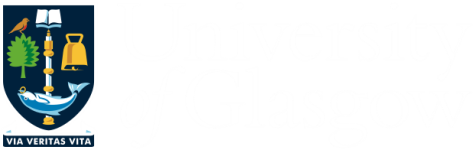 Teaching Excellence InitiativetitleSarah HoneychurchTeaching FellowAdam Smith Business School  Sarah.Honeychurch@Glasgow.ac.uk